Prezados Pais;
 
Segue o quadro com as datas e horários da Reunião de Pais   e datas do período de Recuperação da 1ª Etapa.
Contamos com a presença de todos para que possamos compartilhar os avanços e dificuldades de nossos alunos, reforçando nossa parceria.
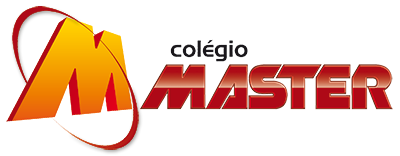